ОБЩИНА  ДВЕ МОГИЛИ
ОТЧЕТ ЗА ИЗПЪЛЕНИЕТО НА БЮДЖЕТА, НА СМЕТКИТЕ ЗА СРЕДСТВА ОТ ЕВРОПЕЙСКИЯ СЪЮЗ, СМЕТКИ ЗА ЧУЖДИ СРЕДСТВА  И СЪСТОЯНИЕТО НА ОБЩИНСКИЯ ДЪЛГ
 ЗА 2017 г.
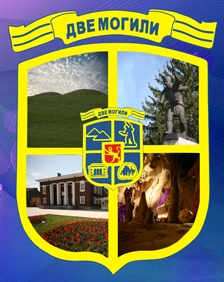 ВСИЧКО ПРИХОДИ 2017 г.6 385 043 лв.
ДЪРЖАВНИ ПРИХОДИ  3 856 772 ЛВ.
Нетни пр-ди от продажба на услуги и стоки                   	     6879 лв.
Приходи от наем на имущество		   	     7072 лв.
Приходи от наем земи			 	   25498 лв.
Други неданъчни приходи 			                  20651 лв.
Внесен данък в/у приходите от стоп.дейност	      	      -861 лв.
Помощи и дарения от страната			       397  лв.
Обща субсидия 			    	             3548384 лв.
Целеви трансфери			         	               198659 лв.
Получени трансфери		                        		   65750 лв.
Временно съхранявани средства    		 	    -1381 лв.
Наличност в началото на годината 	          		 197299 лв.
Наличност в края на годината	        	         		-211575 лв.
ОБЩИНСКИ ПРИХОДИ 2 528 271 лв.
Местни данъци 					 467983 лв. 
Приходи и доходи от собственост  			 474182 лв.
Общински такси					 651763 лв.
Глоби, санкции,неустойки				   22487 лв.
Др.неданъчни приходи				    	     1846 лв.
Постъпления от продажба на имущество	                   15220 лв. 
Приходи от концесии				   	     6544 лв.
Внесен ДДС						  -62005 лв.
Внесен данък в/у приход от стоп.дейност                       	  -15599 лв.
Помощи и дарения от страната	                     	   	     4631 лв.
	ОБЩО СОБСТВЕНИ ПРИХОДИ	 	               1567052 лв.
Обща изравнителна субсидия		               		 626800 лв. 
Целева субсидия за капиталови разходи	               		 335931 лв.
Целеви трансфери от ЦБ				   36351 лв.
ОБЩИНСКИ ПРИХОДИ
Трансфери						    58654 лв.
Получен трансфер ПУДООС				    20000 лв.
Възстановени заеми от сметки за средства от ЕС 	 	  -71448 лв.
Предоставена врем.фин помощ МИГ			  -10000 лв.
Краткосрочен заем овърдрафт				 100000 лв.
Временно съхранявани средства                               	      -728 лв.
Получени средства от Дирекция 
по вероизповеданията към МС				     5000 лв.
Вноски за РИОСВ			              	                -117070 лв.
Погасяване заем ФЕЕВИ  				  -26432 лв.
Наличност в началото на годината		  	   48223 лв.
Наличност в края на годината			 	  -44062 лв.
ИЗДРЪЖКА НА ДЕЙНОСТИ С ДЪРЖАВЕН ХАРАКТЕР ПРЕЗ 2017 ГОДИНА3 856 772 лв.
Други разходи
   0,1%
ЗА ИЗДРЪЖКА НА ДЕЙНОСТИ С ОБЩИНСКИ ХАРАКТЕР ПРЕЗ 2017 ГОДИНА 2 286 321 лв.
ДОФИНАНСИРАНЕ НА ДЕЛЕГИРАНИТЕ ОТ ДЪРЖАВАТА  ДЕЙНОСТИ ПРЕЗ 2017 ГОДИНА241 950 лв.
ИЛИ ВСИЧКО РАЗХОДИ – 6 385 043 лв.
Общи държавни служби  	       1 163 367 лв.   18,2% 
Отбрана и сигурност		          146 289 лв.     2,3%
Образование 		     	       2 875 523 лв.   45,0%
Здравеопазване			          116 450 лв.     1,8%
Соц.осиг.и грижи 		                      689 121 лв.   10,8%
БКС и Чистота 			          552 837 лв.     8,7%
Култура и спорт  		 	          190 786 лв.     3,0% 
Икономически дейности                        214 551 лв.     3,4%
Други разходи                                          18 509 лв.     0,3%                        
Капиталови разходи 		          417 610 лв.     6,5%
Инвестиционна програмабюджет
План 				        549011 лв.
	Отчет 				        417610 лв.
 в т.ч.
 	 - основен ремонт 		        230069 лв.
  	 - придобиване на ДМА 	        144873 лв.
	 - придобиване на НМДА        22668 лв.
Инвестиционна програмабюджет
Отчет 		           417610 лв.

 в т.ч. по източници на финансиране:
 	 - субсидия от РБ		           335931 лв.
	 - остатък субсидия от 2016 г.     12333 лв.
  	 - продажба на ДМА	            20080 лв.
	 - делегирани бюджети	  	      898 лв.
	 - собствени средства		    6300 лв.
    - ПУДООС				  20000 лв.
    - МРРБ					  22068 лв.
Инвестиционна програмабюджет
ПО-ВАЖНИ РЕАЛИЗИРАНИ ОБЕКТИ- РЕМОНТ ПОКРИВ ДГ – ГР. ДВЕ МОГИЛИ		117394 лв.- РЕМОНТ ХИЖА “ОРЛОВА ЧУКА”			  57506 лв.- ТЕХН.ПРОЕКТ ЗА РЕМОНТ НА СПОРТЕН КОМПЛЕКССУ – ГР. ДВЕ МОГИЛИ				  16860 лв.- ТЕХН. И ЕНЕРГИЙНО ОБСЛЕДВАНЕ РЕМОНТСГРАДА ПГСС – ГР. ДВЕ МОГИЛИ			  18000 лв.- ИЗГРАЖДАНЕ НА ВОДОПРОВОД СТОПАНСКИ ДВОР ЗАПАД ГР. ДВЕ МОГИЛИ			116717 лв.
ИЗГРАЖДАНЕ НА ВОДОПРОВОД СТОПАНСКИ 
ДВОР ИЗТОК ГР. ДВЕ МОГИЛИ			  13959 лв.
ДЕТСКИ ПЛОЩАДКИ С. БАНИСКА И С. ЧИЛНОВ	  20000 лв.- ИЗГОТВЯНЕ НА ОБЩ УСТРОЙСТВЕН ПЛАН НА ГР. ДВЕ МОГИЛИ					  22068 лв.
Отчет за Сметките за средствата от Европейския съюз2017 г.
Отчет за Сметките за чужди средства 2017 г.
Състояние на общинския дългкъм 31.12.2017 г.
Дългосрочен заем към ФЕЕВИ    116740 лв.

  за саниране и основен ремонт на административна сграда ул. Кирил и Методий”
Размер на главницата към 01.01.2017 г.		      63876 лв.
Сума на погашенията през 2017 г.		 	      26432 лв.
Размер на главницата към 31.12.2017 г.		      37444 лв.

Състояние на издадените общински гаранции към 31.12.2017 г. - 0
Състояние на общинския дългкъм 31.12.2017 г.
краткосрочен заем овърдрафт                     100 000  ЛВ.  ЗА ФИНАНСИРАНЕ НА ПРОЕКТИРазмер на главницата към 01.01.2017 г.	             0 лв.УСВОЕН ЗАЕМ ПРЕЗ 2017 Г.			   100 000 ЛВ.Размер на главницата към 31.12.2017 г.	   100 000лвСъстояние на издадените общински гаранции към 31.12.2017 г. - 0